Using Data for Planning and Goal Setting
Spread the word!
Texas Homeless Network@TXHomeNet



Conference Hashtag#EndTXHomelessness
Websitewww.thn.org
Facebookhttps://www.facebook.com/TexasHomelessNetwork/

Instagramhttps://www.instagram.com/txhomenet/
2
Purpose
Provide insight on the importance of using data-driven strategies

Help identify action steps for planning and goal setting

Assist in creating ways to translate data into digestible information
Importance of Using Data
Documenting needs of homeless persons in our communities, as well as the number of services is essential to identifying the proper strategies to tackle the problem; it’s very difficult to manage what you can’t measure.

Understanding the needs of individuals and families who are homeless is pertinent for a Continuum of Care (CoC) to develop a plan coordinating implementation of a housing and service system

Data lets agencies challenge assumptions and redirect resources
Helping mainstream system providers unfamiliar with a community’s homeless crisis response system understand how they currently and could potentially have an impact on improving the overall system

Data collection efforts offer a more in-depth picture of homelessness that enables policymakers to target resources toward effective assistance models

Efforts to improve planning by effectively translating data ultimately means the goal is to benefit individuals and families experiencing homelessness
Data and ReportingWhat we are working with…
Annual Homeless Assessment Report (AHAR)
Annual Point in Time Count (PIT) and Housing Inventory Count (HIC)
System Performance Measures (SPMs)
CoC Annual Performance Report (APR)
Canned Reports for Client-level and Program-level Data
Custom Reporting
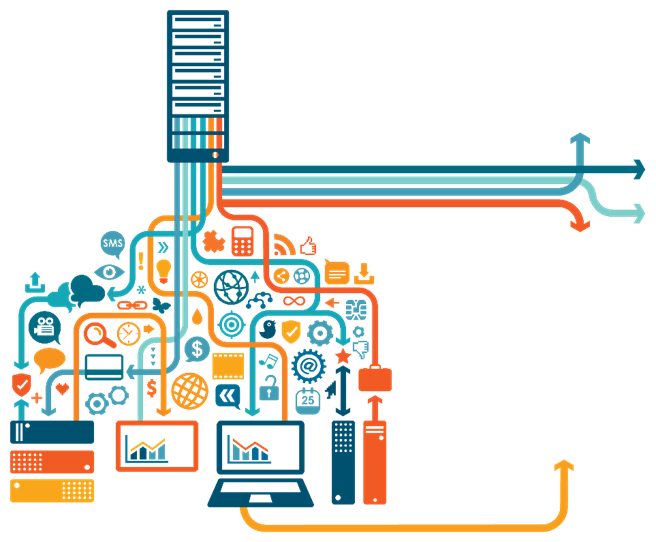 All this data is great. Now what?
Strategies:
Work within your agency and community to determine what is important/most pressing matter
Get feedback then apply it to your planning process
Sift through available data to create usable, valuable reports to initiate planning process
Use what you have; “valuable” doesn’t have to mean fancy or cutting edge
Remember the numbers you are crunching are based on real people, and the data is input by more real people. 
Help them understand their importance in the process, i.e., data quality
Action Steps: Planning/Goal SettingUsing Data-Driven Approach
Determine what you want to measure
Determine what data and reports you will need to show outcomes 
Translate report data into easily understood charts and tables
Make reports available widely and be open and transparent about where report numbers come from
Use data to inform decisions
Re-evaluate and reassess
Results from focusing on data-driven strategies
Better data quality 
Increase in CoC funding 
More transparency in local funding application 
Better system planning
Activity: Using Data within Day-to-Day Decision-Making
During an average day, what are examples of how you use data to make decisions during work? What are examples of how you use data within your decision-making during your free time?

On a single night in 2016, there were 194,716 people in families with children experiencing homelessness, representing 35 percent of the homeless population (2016 AHAR).
How do you think you could present this data to your community’s school system in a way that could impact its decision-making in its efforts to alleviate family homelessness within the community?
Translating Data for Planning and Goal Setting
Method of translation: Use of data translation techniques like dashboards, scorecards, and other graphics to make the data digestible for planning purposes

Outcome: Common understanding of the data set that will ensure key stakeholders are making informed decisions
Action Steps: Translating the Data
Effectively understand the data and find a way to turn it into user-friendly material
Charts, graphs, tables
Tableau
Word Clouds
Heat maps 
Master Lists

Use data as the mechanism for system change
Create tools to address gaps in the system, monitor progress, and highlight outcomes.

Re-assess impact of actions and further review data
Example: Raw Data- Housing Inventory Count
Data Translated 1:
Data Translated 2:
Data Translated 3:
Example: Translating the Data to help with Planning/Goal Setting
“Master Lists”: A real-time, up-to date list of all people experiencing homelessness, which serves as a means to deepen the understanding of homelessness at a local level as well as supports communities’ planning efforts for reducing and ending homelessness.
Veteran’s Master List 1:
Veteran’s Master List 2:
Recap
Data is the future!
Important to find ways to incorporate your data into everyday decision making
Use what you have and know
Remember it doesn’t have to be fancy to get your point across
Determine issues of importance and use repetition
Familiarity lends itself to comprehension
Know your audience
Communicate data across all levels of knowledge
Data is a starting point for planning
It’s ok to not have a plan at the start of the data review, but it’s vital to have the data when it’s time to plan
Discussion
What are some of the challenges you have faced in implementing data-driven strategies?
What are some issues you have had in translating the data?
What is one way you’ve successfully used a technique to translate data for leadership/ community partners?
How can THN help you to become more data-driven?
QUESTIONS?
If you liked this presentation, you’ll also like…
21
TX BoS CoC Conference Track
Friday, Oct. 6th
7.3: A Year in the Life of an HMIS User (10:30 AM)
22
THANK YOU!